Братья  Бондаренко
Бондаренко
Вениамин 
Никифорович
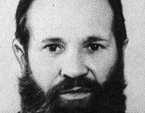 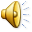 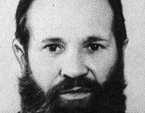 Родился  
                                                      26 февраля 1926 года
Место рождения:
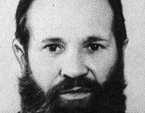 Село Преображенка

Безенчукского района

 
Куйбышевской
области
Работал:
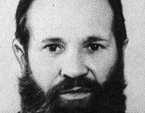 Редактором в газете


Редактором на Куйбышевском телевидении
Бондаренко

Владимир

Никифорович
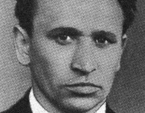 Родился  
                                                       15 ноября 1932года
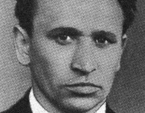 МЕСТО РОЖДЕНИЯ:

СЕЛО Преображенка

Безенчукского района

Куйбышевской области
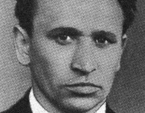 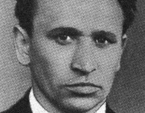 Работал:

Редактором газет

Учителем в сельской школе
Совместно написали 16 книг сказок
«Песня скрипки:
«Кремешки»
«Галя и солнышко»
«Горицвет»
«Сказки черепахи Кири – Бум»
«Три весёлых Зайца» и другие
Сказки переведены на языки других народов:
Немецкий
Болгарский
Украинский
Узбекский
Имя Владимира Бондаренко присвоено одной из библиотек города Чапаевска
Открыта мемориальная доска на доме в городе Чапаевске, где жил писатель
Учреждена стипендия имени Владимира Бондаренко для победителей ежегодного городского конкурса школьных сочинений